Espaço Físico - GCN
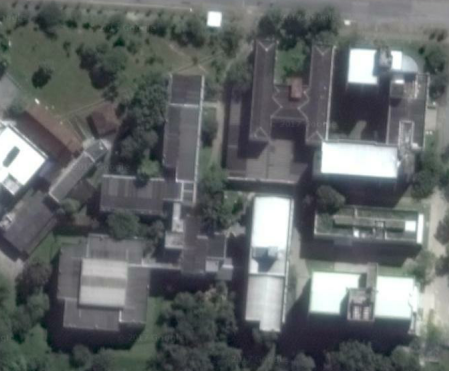 C
D
B
E
F
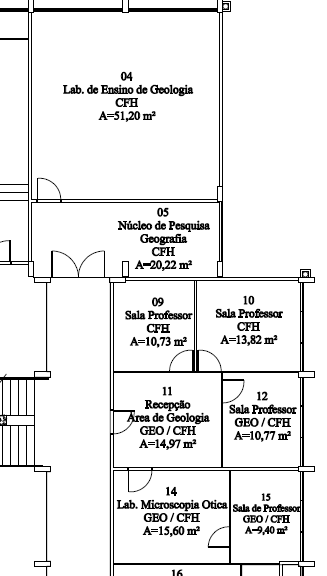 Rota de Fuga
Bloco B – Piso 1
Sala Comum
CFH
OBS: a Direção do CFH disponibilizou o Hall
do prédio novo (Blocos E e F) para alocação
Da Exposição Takeda.
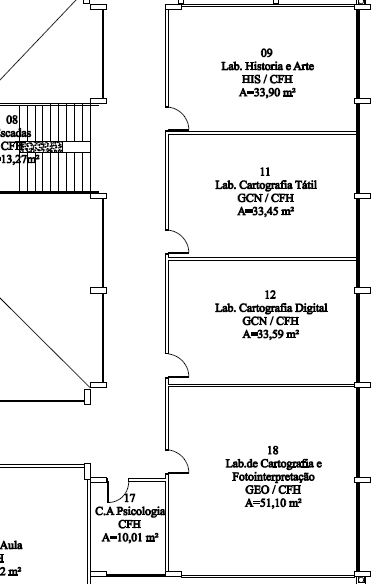 Sala Comum
CFH
Sala Cartografia Digital
Bloco B – Piso 2
Sala Comum
CFH
Bloco C – Piso 2
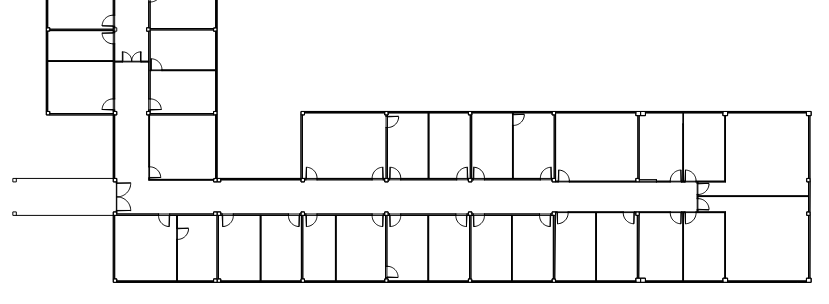 Bloco C – Piso 2
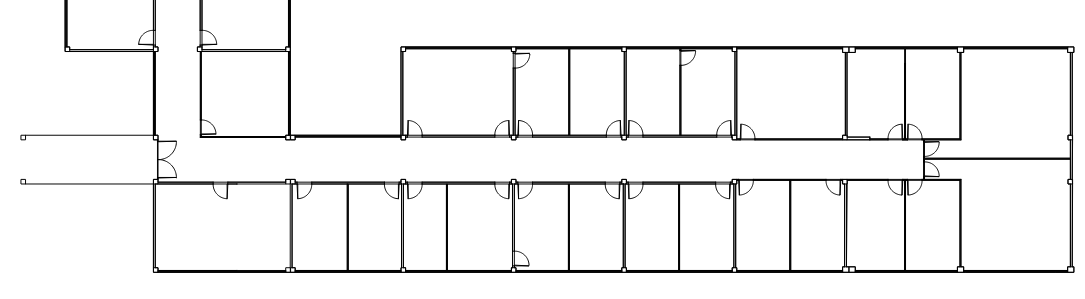 15
16
17
18
19
20
21
22
23
14
1
2
3
4
5
6
7
8
9
10
11
12
13
Bloco C – Piso 2
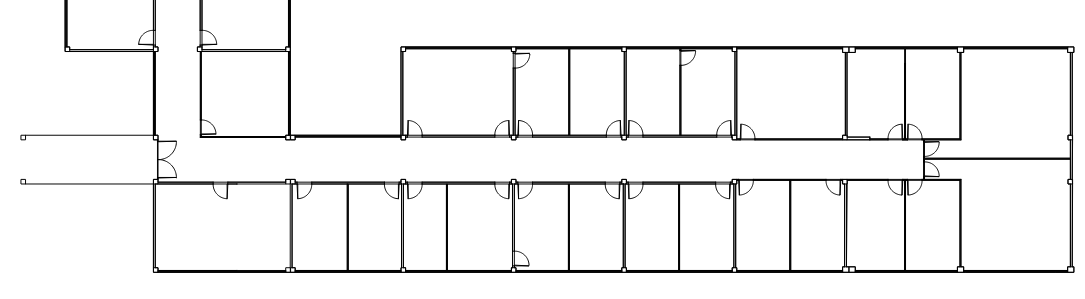 15
16
17
18
19
20
21
22
23
14
1
2
3
4
5
6
7
8
9
10
11
12
13
Laboratório de Geoprocessamento
Bloco C – Piso 2
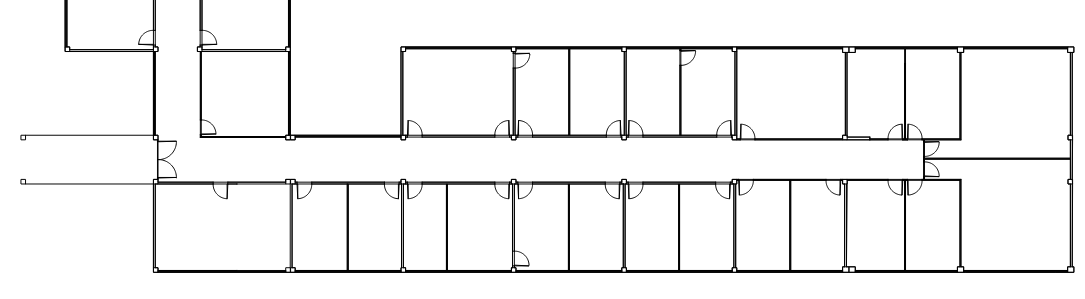 15
16
17
18
19
20
21
22
23
14
1
2
3
4
5
6
7
8
9
10
11
12
13
Núcleo Interdisciplinar em Gestão Ambiental 
Prof. Érico Porto Filho
Bloco C – Piso 2
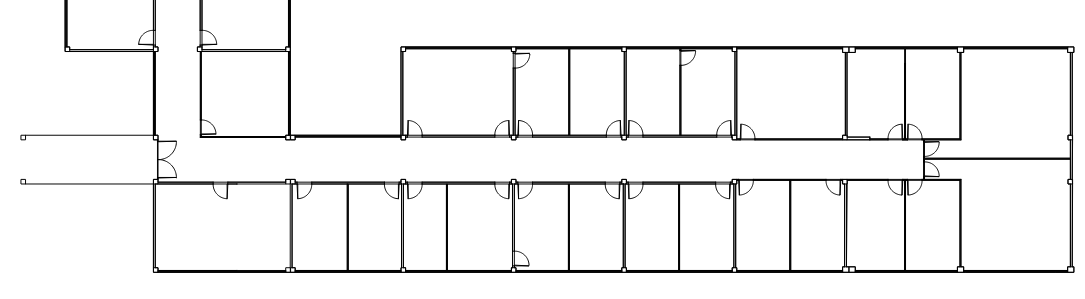 15
16
17
18
19
20
21
22
23
14
1
2
3
4
5
6
7
8
9
10
11
12
13
Sala de Permanência
Professores Érico e Harrysson
Bloco C – Piso 2
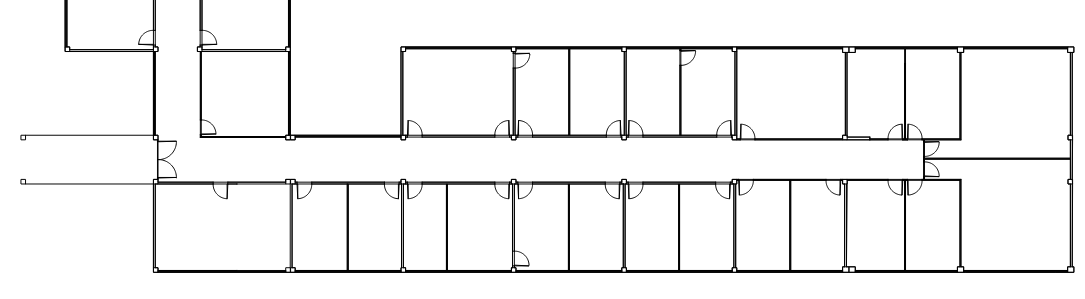 15
16
17
18
19
20
21
22
23
14
1
2
3
4
5
6
7
8
9
10
11
12
13
Sala de Convivência e Impressora
Bloco C – Piso 2
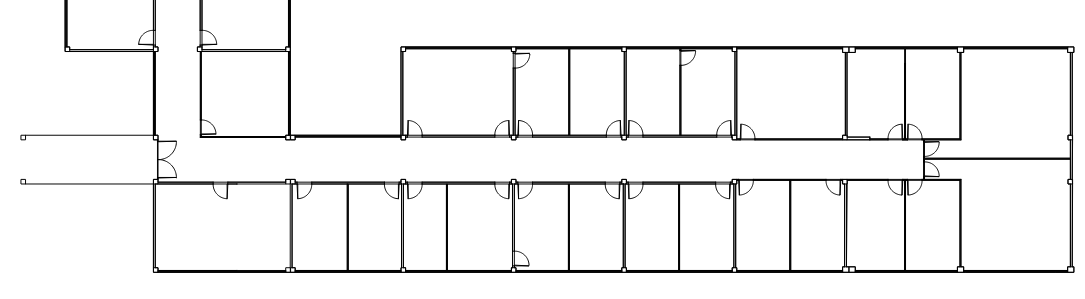 15
16
17
18
19
20
21
22
23
14
1
2
3
4
5
6
7
8
9
10
11
12
13
Núcleo de Estudos e Pesquisas de Ensino de Geografia 
Professora Rosemy
Bloco C – Piso 2
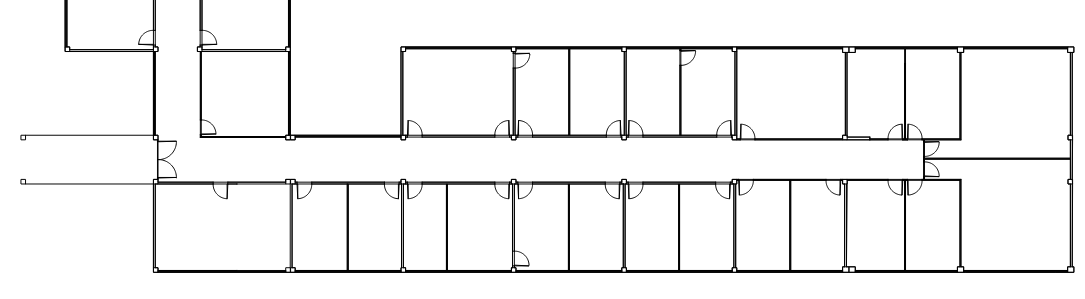 15
16
17
18
19
20
21
22
23
14
1
2
3
4
5
6
7
8
9
10
11
12
13
Sala de Permanência
Professores Orlando e ?????
Bloco C – Piso 2
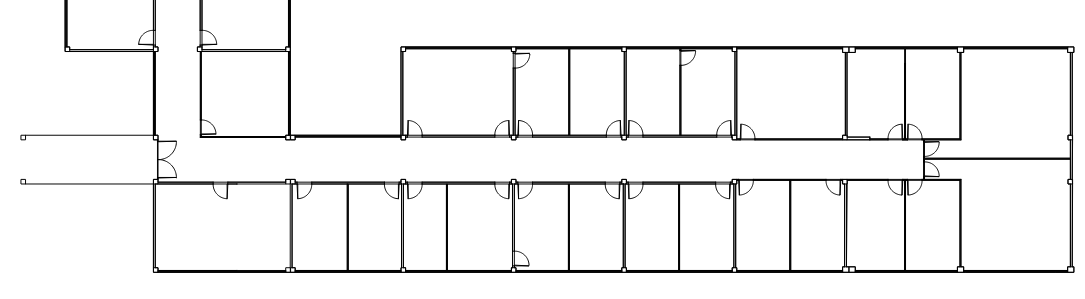 15
16
17
18
19
20
21
22
23
14
1
2
3
4
5
6
7
8
9
10
11
12
13
Sala de Permanência
Professoras Leila e Maria Helena
Bloco C – Piso 2
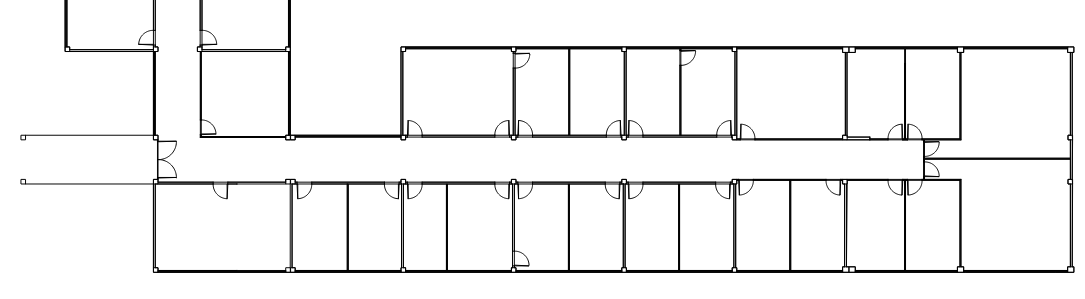 15
16
17
18
19
20
21
22
23
14
1
2
3
4
5
6
7
8
9
10
11
12
13
Sala de Permanência
Professores Clécio e Nazareno
Bloco C – Piso 2
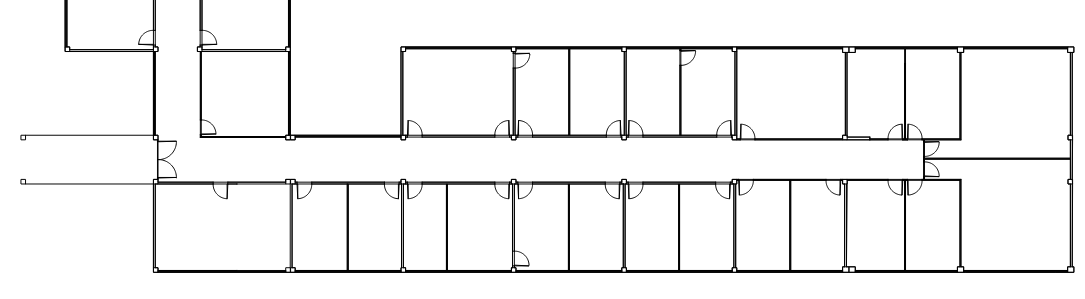 15
16
17
18
19
20
21
22
23
14
1
2
3
4
5
6
7
8
9
10
11
12
13
Sala de Permanência
Professor Marcos Aurélio
Núcleo de estudos e pesquisas do materialismo
histórico e geográfico
Bloco C – Piso 2
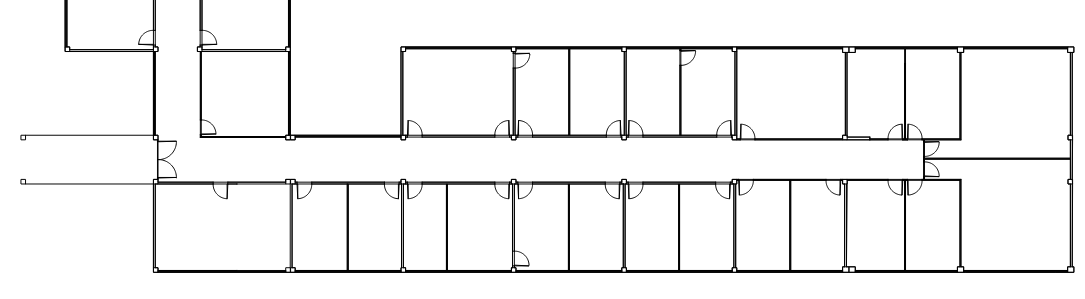 15
16
17
18
19
20
21
22
23
14
1
2
3
4
5
6
7
8
9
10
11
12
13
Revista Geosul
Cadernos Geográficos
Bloco C – Piso 2
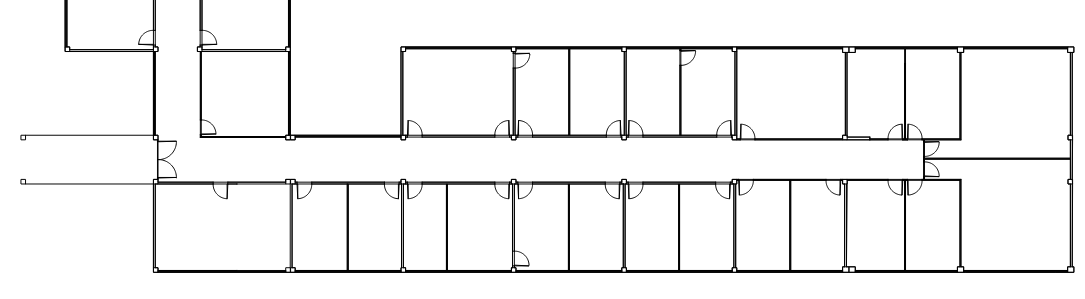 15
16
17
18
19
20
21
22
23
14
1
2
3
4
5
6
7
8
9
10
11
12
13
Sala de Permanência
Professores Carlos Espíndola e Messias
Bloco C – Piso 2
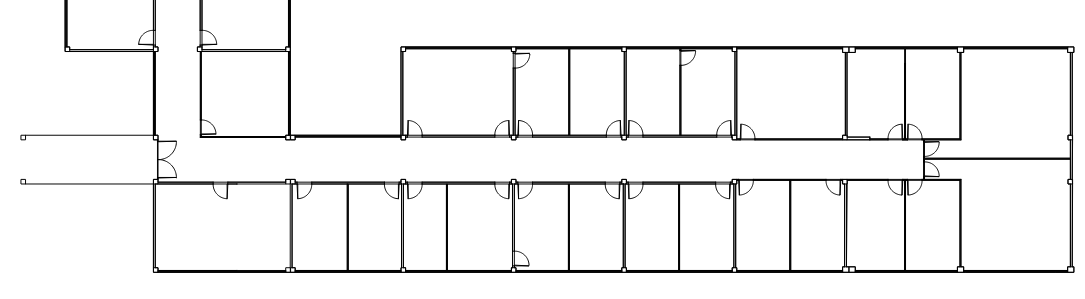 15
16
17
18
19
20
21
22
23
14
1
2
3
4
5
6
7
8
9
10
11
12
13
Sala de Permanência
Professores Rosemy e Everton
Bloco C – Piso 2
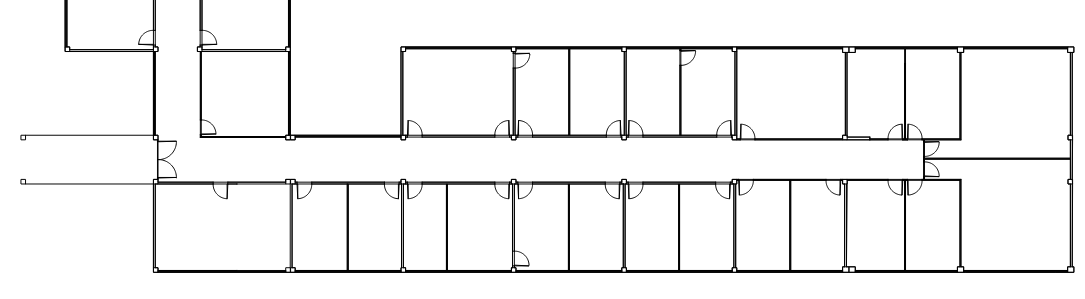 15
16
17
18
19
20
21
22
23
14
1
2
3
4
5
6
7
8
9
10
11
12
13
Sala de Permanência
Professor Elson e Professor Visitante
Bloco C – Piso 2
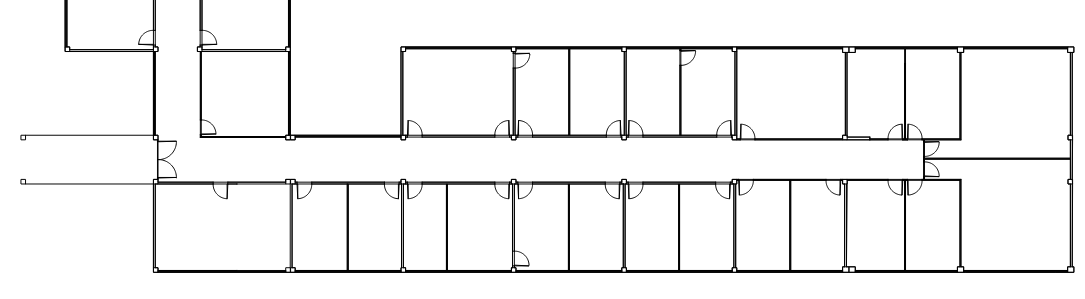 15
16
17
18
19
20
21
22
23
14
1
2
3
4
5
6
7
8
9
10
11
12
13
Laboratório Cidade e Sociedade
Professores Elson e Leila
Bloco C – Piso 2
Laboratório de Estudos sobre Circulação, 
Transportes e Logística 
Professor Márcio
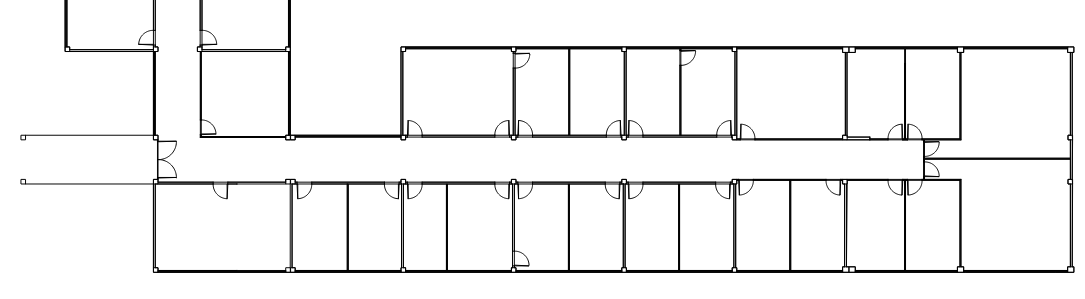 15
16
17
18
19
20
21
22
23
14
1
2
3
4
5
6
7
8
9
10
11
12
13
Bloco C – Piso 2
Sala de Permanência
Professora Janete e Professor Voluntário
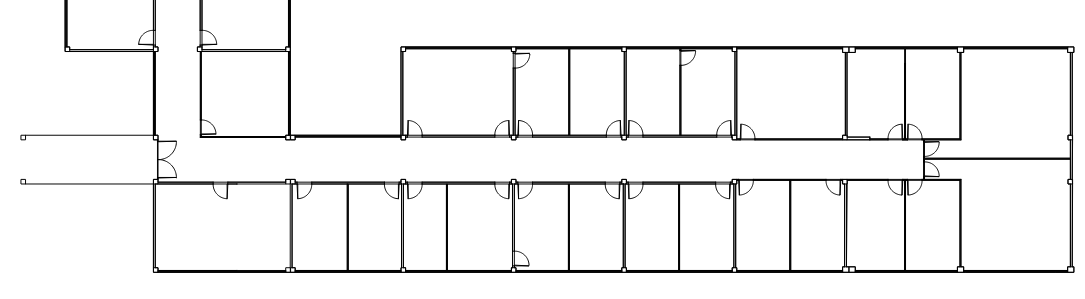 15
16
17
18
19
20
21
22
23
14
1
2
3
4
5
6
7
8
9
10
11
12
13
Bloco C – Piso 2
Sala de Permanência
Professores Marcelo e ????
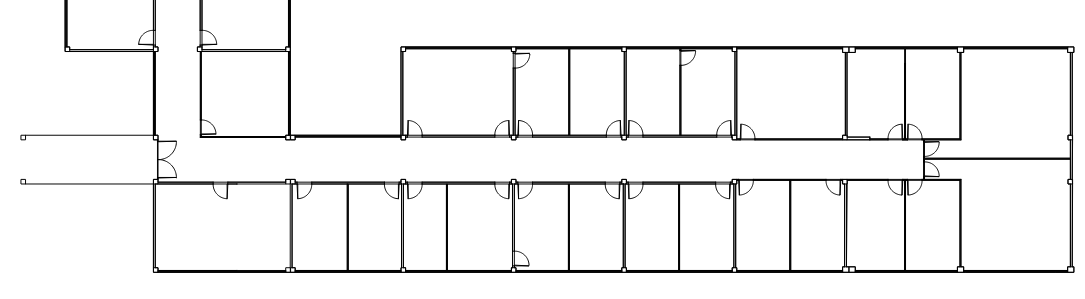 15
16
17
18
19
20
21
22
23
14
1
2
3
4
5
6
7
8
9
10
11
12
13
Bloco C – Piso 2
Sala de Permanência
Professores Daniel Parizoto e ???
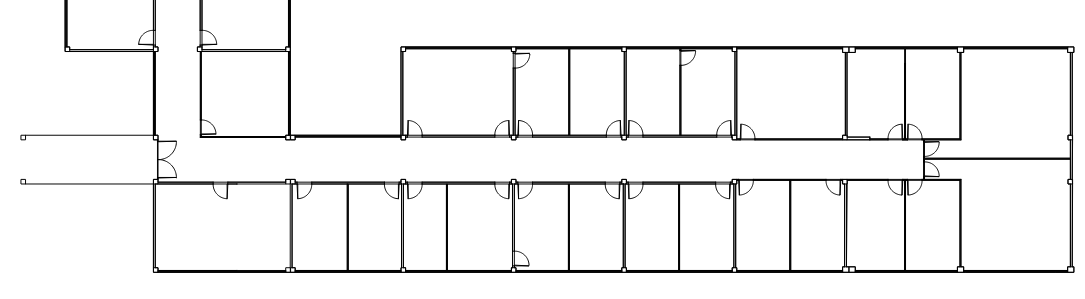 15
16
17
18
19
20
21
22
23
14
1
2
3
4
5
6
7
8
9
10
11
12
13
Bloco C – Piso 2
Laboratório de Processos Geológicos e Geomorfológicos
Professor Daniel Parizoto
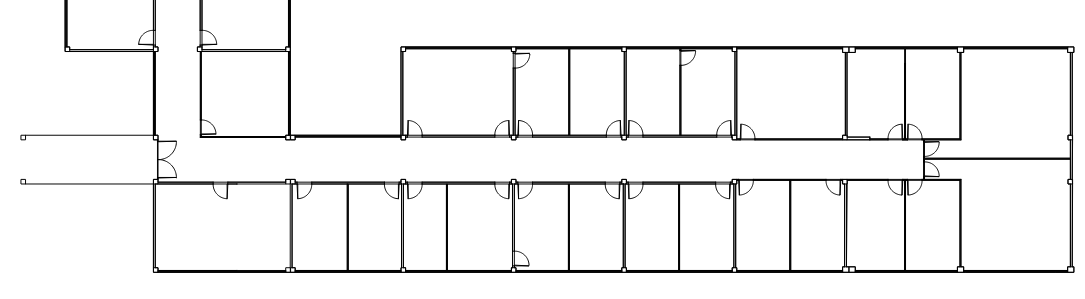 15
16
17
18
19
20
21
22
23
14
1
2
3
4
5
6
7
8
9
10
11
12
13
Bloco C – Piso 2
Laboratório de Estudo do Espaço Rural
Professores Clécio e Nazareno
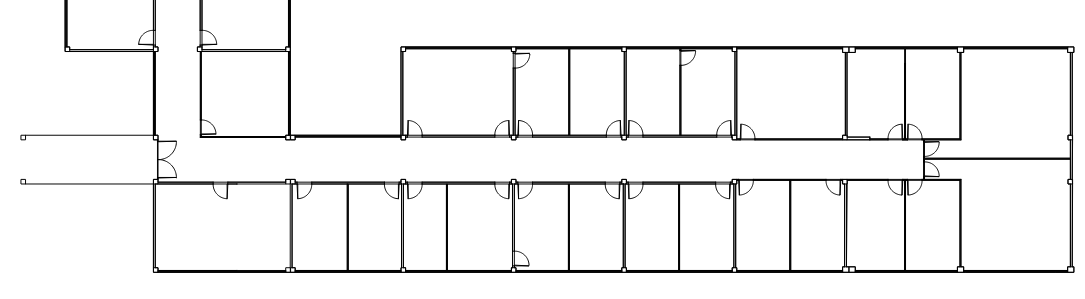 15
16
17
18
19
20
21
22
23
14
1
2
3
4
5
6
7
8
9
10
11
12
13
Bloco C – Piso 2
Sala de Permanência
Professores Franke e ???
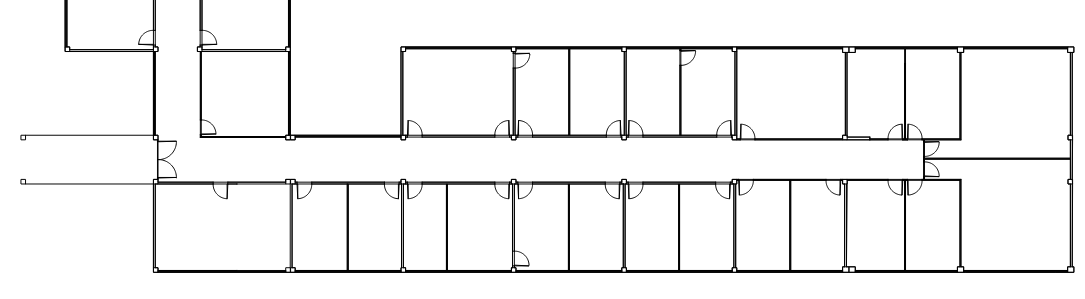 15
16
17
18
19
20
21
22
23
14
1
2
3
4
5
6
7
8
9
10
11
12
13
Bloco C – Piso 2
Sala de Permanência
Professores Márcio e ???
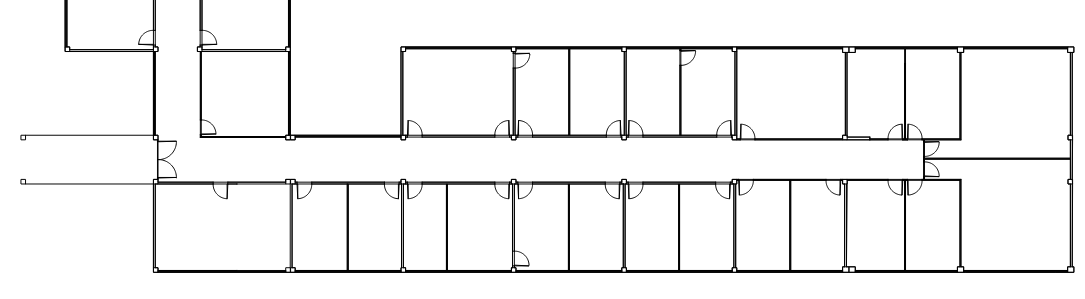 15
16
17
18
19
20
21
22
23
14
1
2
3
4
5
6
7
8
9
10
11
12
13
Bloco C – Piso 2
Laboratório de Climatologia
Professor Franke
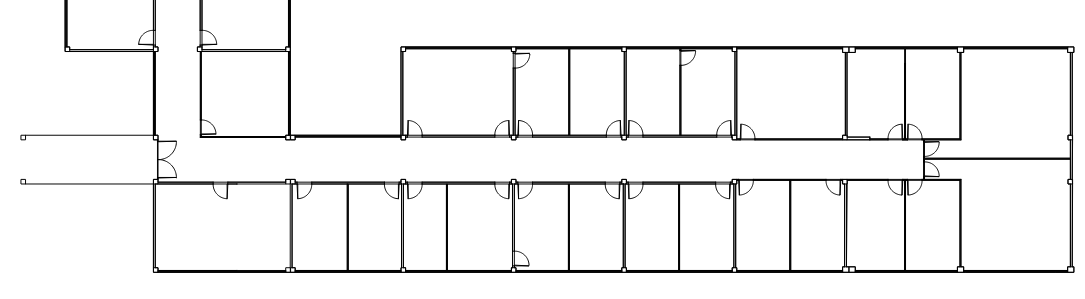 15
16
17
18
19
20
21
22
23
14
1
2
3
4
5
6
7
8
9
10
11
12
13
Bloco D – Piso 3
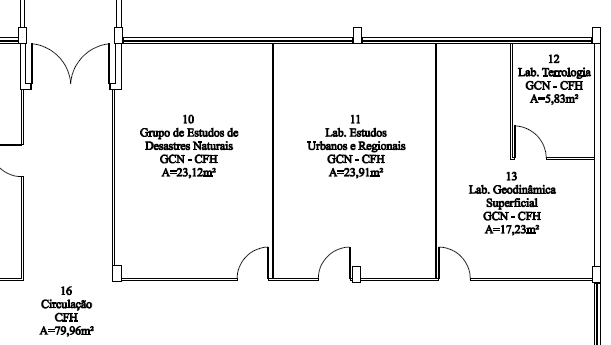 Laboratório de Estudos Urbanos e Regionais

Núcleo de Estudos Asiáticos
Laboratório de Geodinâmica Superficial
Bloco E – Piso 1 (Térreo)
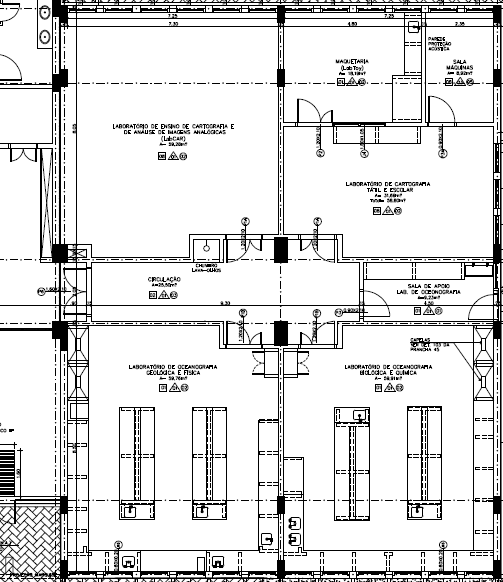 Laboratório de Ensino de Cartografia e Análise de Imagens
Laboratório de Cartografia Tátil e Escolar
Sala de Apoio ocn
Laboratório de Oceanografia Geológica e Física
Laboratório de Oceanografia Biológica e Química
Bloco E – Piso 3
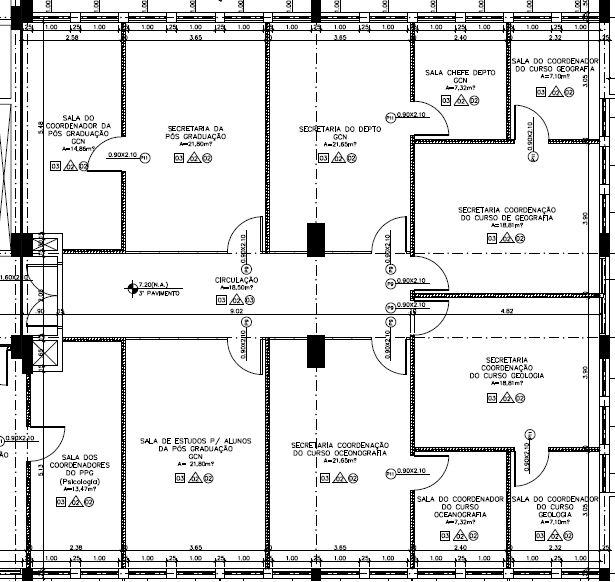 Sala Chefe Dpto
Secretaria PPGG
e Sala Coordenador
Secretaria Dpto GCN
Sala Coord Geograf
Secretaria Coordenação Geografia
Secretaria Coordenação Geologia
Secretarias
PPGDN e
PPGEO
Sala Alunos Pós-graduação 
GCN
Sala Coord
PPGDN e
PPGEO
Sala Coord. Geologia
Bloco F – Piso 1 (Térreo)
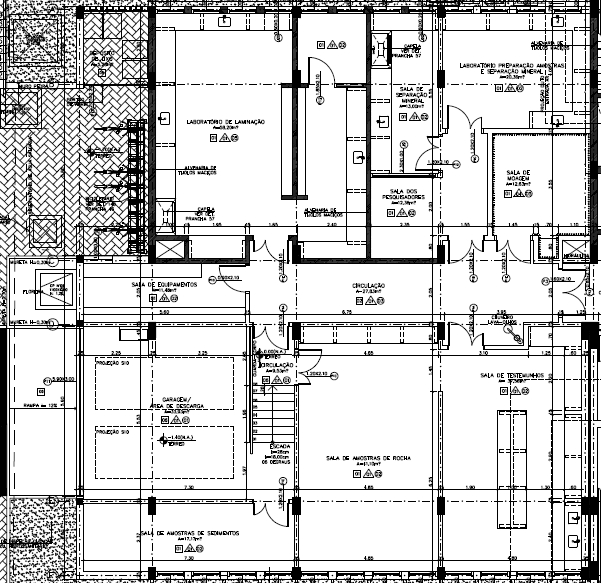 Laboratório de Laminação
Laboratório de 
Preparação de Amostras
E Separação Mineral
Circulação
Sala
De Moagem
Equipamentos
Topografia
Sala de Testemunhos e Amostras de Rochas
Garagem 
Área de Descarga
Sala de Amostras de Sedimentos
Bloco F – Piso 2
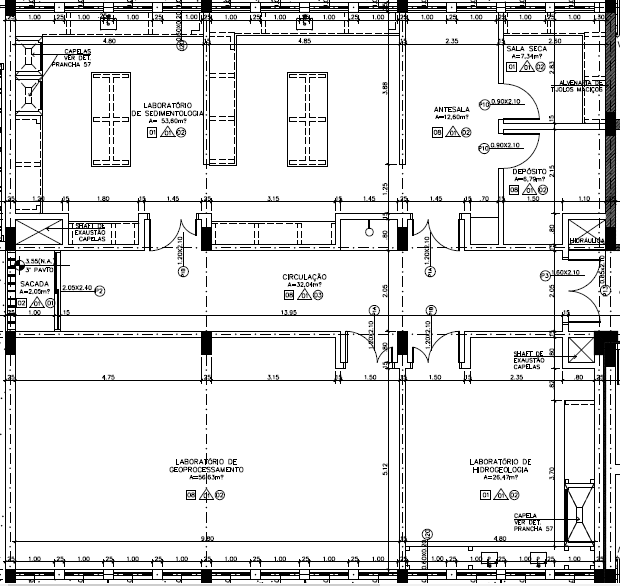 Laboratório de Sedimentologia
Laboratório de Hidrogeologia
Laboratório de Processamento de Dados e Informações Georreferenciadas
Bloco F – Piso 3
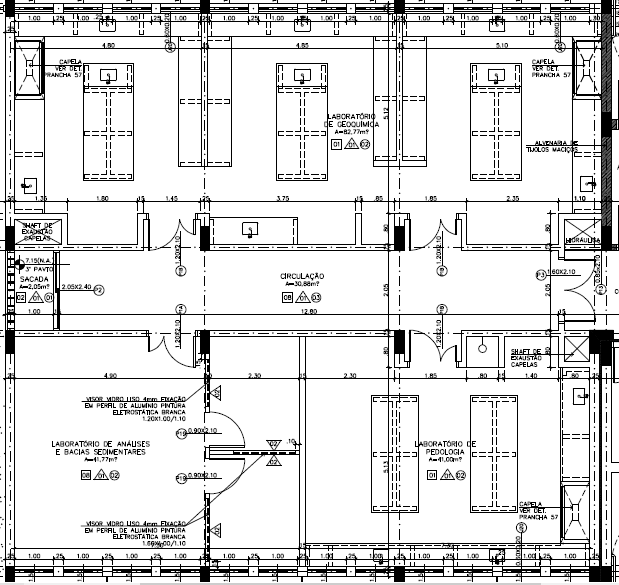 Laboratório de Geoquímica
Laboratório de Bacias Sedimentares e Caracterização de Reservatórios
Laboratório de Pedologia
Bloco F – Piso 4
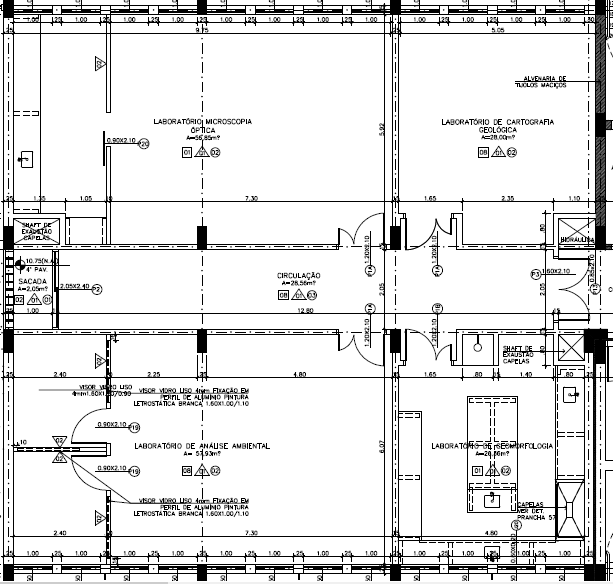 Laboratório de Microscopia Óptica
Sala de Permanência
Professores Patrícia, Manoela e Fernando
Laboratório de Cartografia Geológica
Laboratório de Geomorfologia
Bloco F – Piso 5
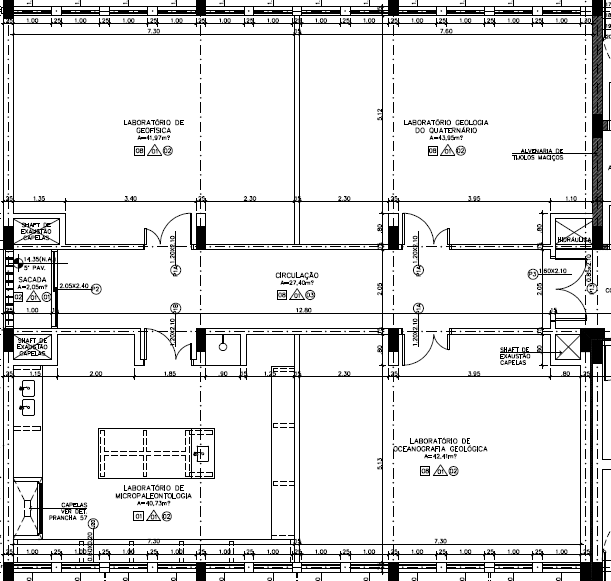 Laboratório de Geofísica Computacional
Laboratório de Geologia Costeira
Laboratório de Paleontologia
Laboratório de Geologia de Reservatórios
Bloco F – Piso 6
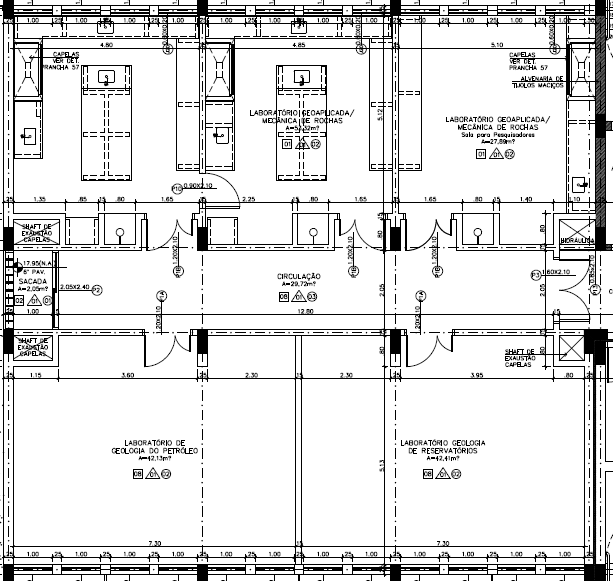 Laboratório de Geotecnia Aplicada
Laboratório de Geologia 
do Petróleo
Laboratório de Análise Ambiental e Núcleo de Estudos em Permacultura
Bloco F – Piso 7
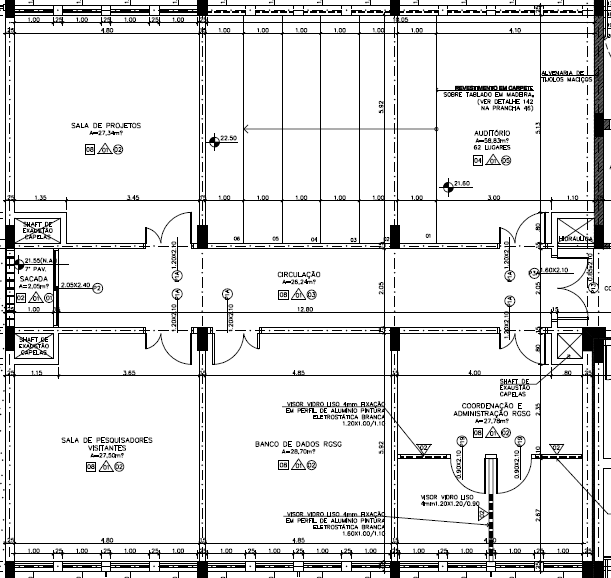 Auditório/Sala de Reuniões do Departamento de Geociências
Sala de Projetos
Sala de Permanência
Professores Carlos Vieira, Edison Tomazzoli e ...
Sala de Permanência
Professores Juan, Murilo e ...
Sala de Permanência Professor Arthur Nanni e Professor Voluntário
Rede Aquífero Serra Geral / Guarani